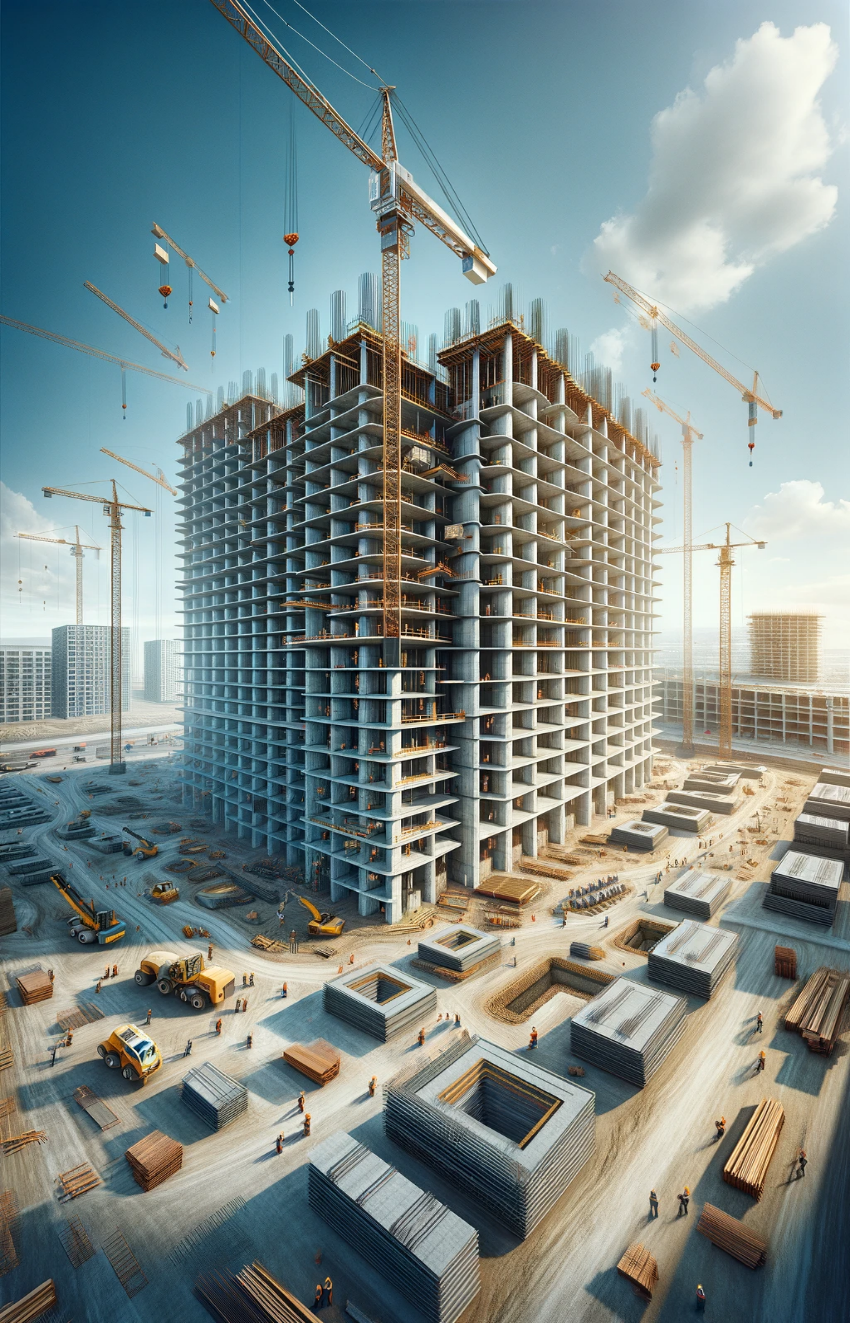 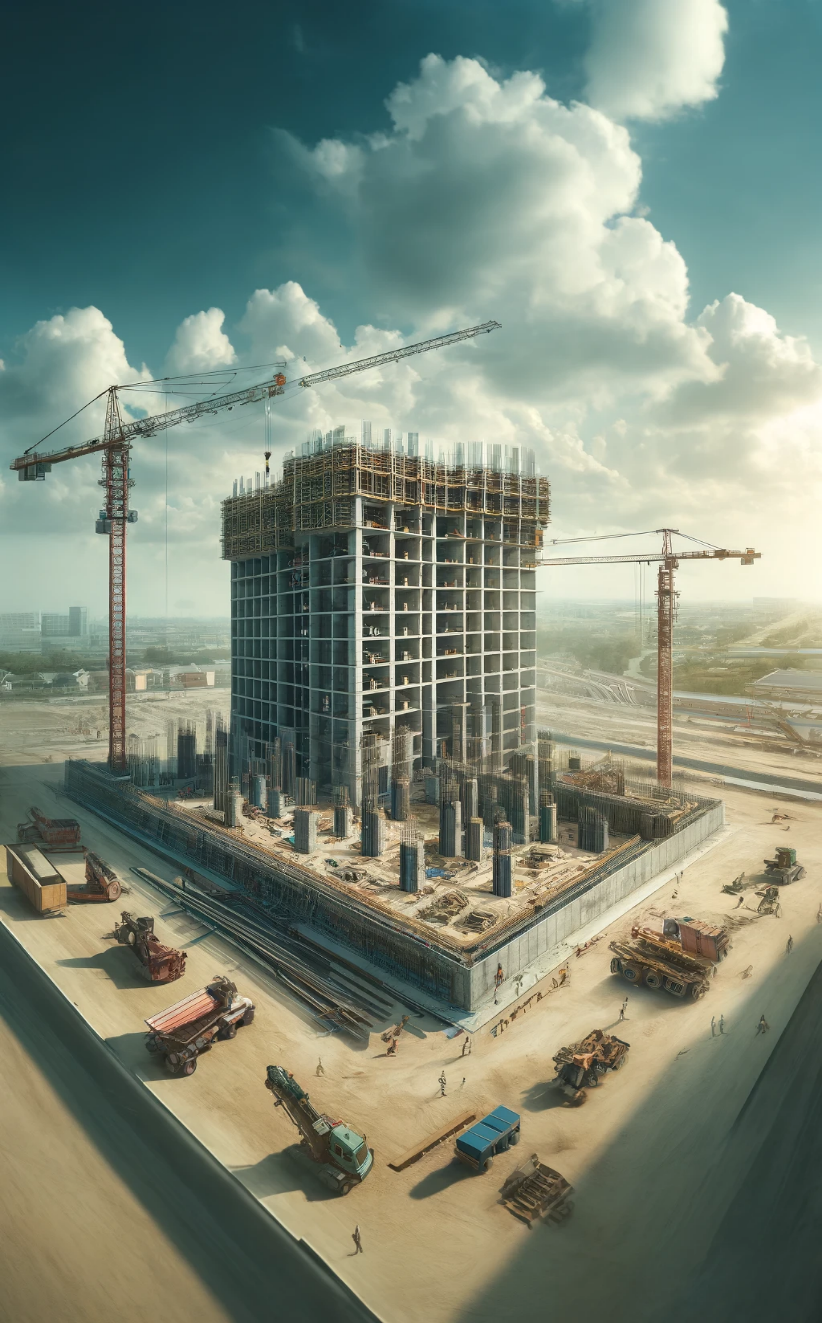 Assessing the Sustainability and Reuse Potential of Pre-fabricated Hollow Core Slabs: A Feasibility Study
Abhiram Sivapalakumar, Nirosha D. Adasooriya
Rethinking Concrete in a Circular World
Concrete is the second-most used substance after water, with over 30 billion tonnes used annually.

~37% of the construction sector’s CO₂ emissions.

The cement industry is projected to fall short without advancement in technology sustainability—set to meet only half of the Paris Agreement targets.

pollution and resource depletion
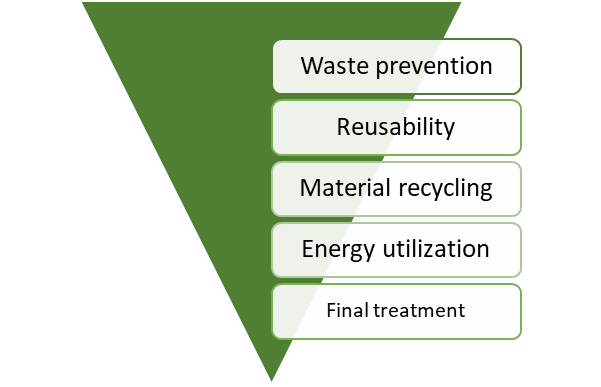 Wastage hierarchy
The primary target is to prevent wastage from occurring and then to control the wastage that has been made in a prioritized order. 

Lack of guidelines has made it difficult to accomplish reusability so far.

Material recycling has been the main way to go.
Recycled Concrete Aggregate (RCA)
Recycling is not a viable option!

Core Problem:
RCA retains attached mortar, which brings in impurities:
Glass, metal, dirt, plaster, gypsum, and other waste
This leads to:
Increased porosity
Reduced mechanical strength
Weakened bond with original aggregates

Practical Challenges:
Cleaning requires extra steps:
Water washing or air sifting
Labour-intensive → higher costs
No improvement in structural performance

Norsk betong 2016:
Using RCA as a 20% replacement for natural aggregates may:
Increase cement consumption
Offset sustainability gains
Conclusion: Not yet viable for structural reuse without further innovation
Cradle to grave (CtG)
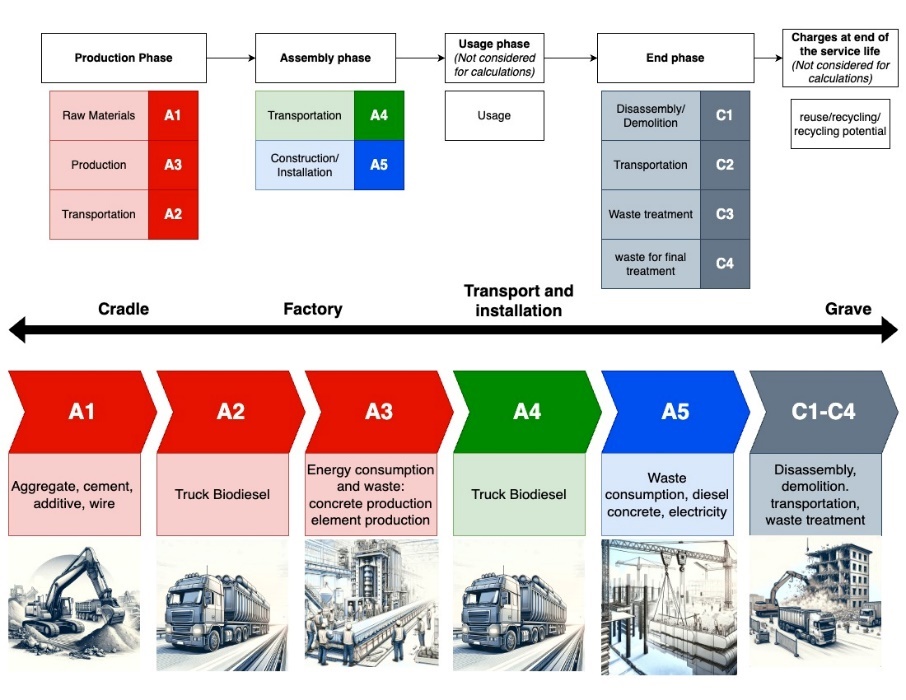 Process: Extract → Use → Demolish → Waste
Results in:
High embodied carbon loss
Increased construction waste
No material recovery
Still the industry norm in most life cycle assessments
Cradle to Cradle (CtC)
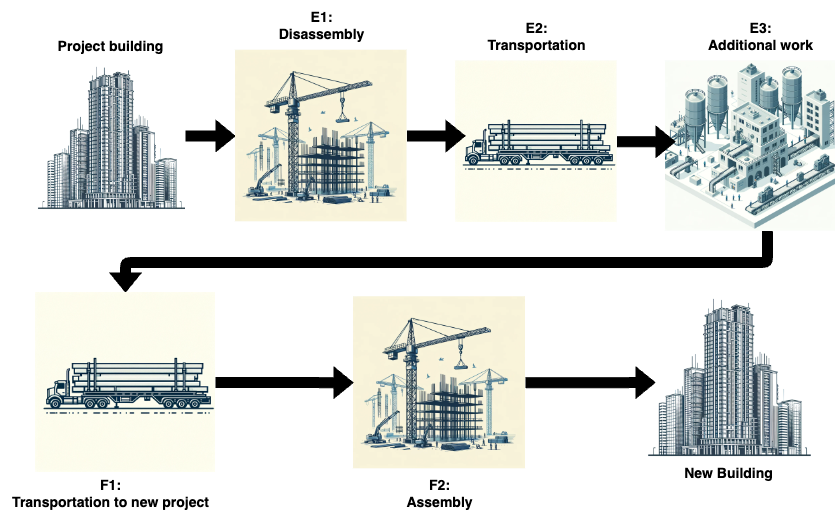 Regenerative approach: 
Materials are reused, remanufactured, or repurposed
Key principles:
Narrow resource loops (less input)
Slow material flows (longer life)
Close the loop (reuse/recycling)

To make it possible : Design for Disassembly (DfD)
Allows safe, non-destructive dismantling
Essential for reusing elements like HCSs
Supports structural integrity across lifecycles
Reusability
ISO 20887 defines reusability as the following:
“Ability of a material, product, component or system to be used in its original form more than once and maintain its value and functional qualities during recovery to accommodate reapplication for the same or any purpose”. 

Literature study on previous reuse cases:
Poland
Kristian Augustus Road 13 (KA13)
Oslo Storby Legevakt (OSBL)
Norwegian firms survey
SIS- Velferds Bygg (SVB)
Environmental benefits of HCS
Case study introduction
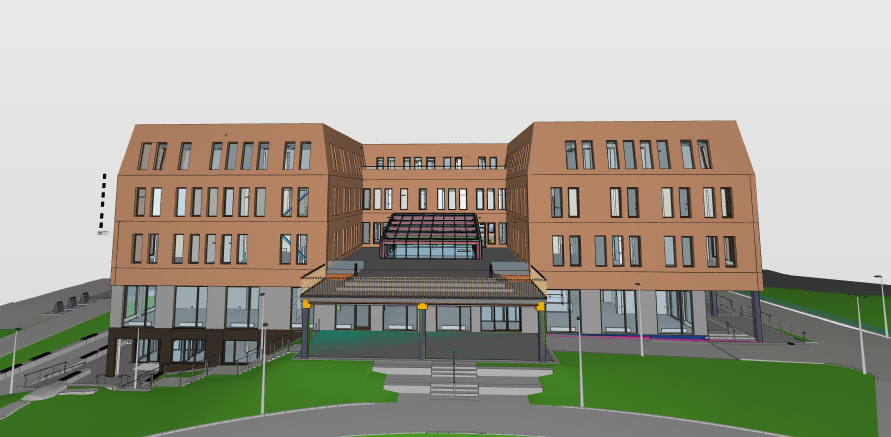 SVB used HD265 and HD320 slabs
1,898 tonnes of prefabricated concrete
Project Goal: 
Repurpose Hollow-Core Slabs (HCSs) from the SVB building
Construct a new student housing facility
Maximize material efficiency while meeting safety and comfort standards
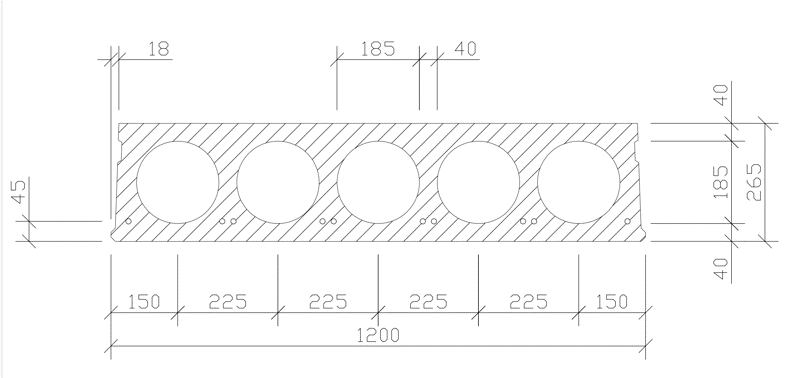 Selection & Planning
Chosen: HD265 slabs, 8.4 m × 1.2 m
Criteria:
Minimal topping & damage
Clean geometry
High compatibility with new layout
Total reused slab area: 1,098.37 m²
Integration in New Design
New floor plan: ~68.5 m × 18.5 m
Functional spaces:20 m² student rooms
Bathrooms, laundry, and shared areas
Support structure:L-shaped & Inverted Tee Beams
Used existing voids for anchorage, reducing extra drilling
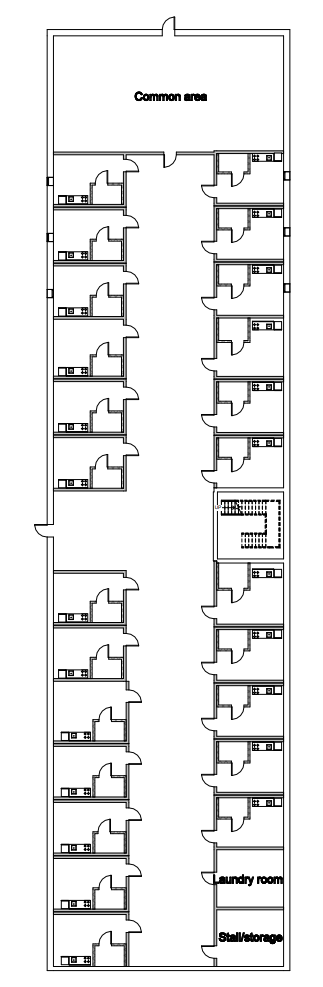 Environmental benefits of reusing HCS from SVB
GWP total with CtG approach
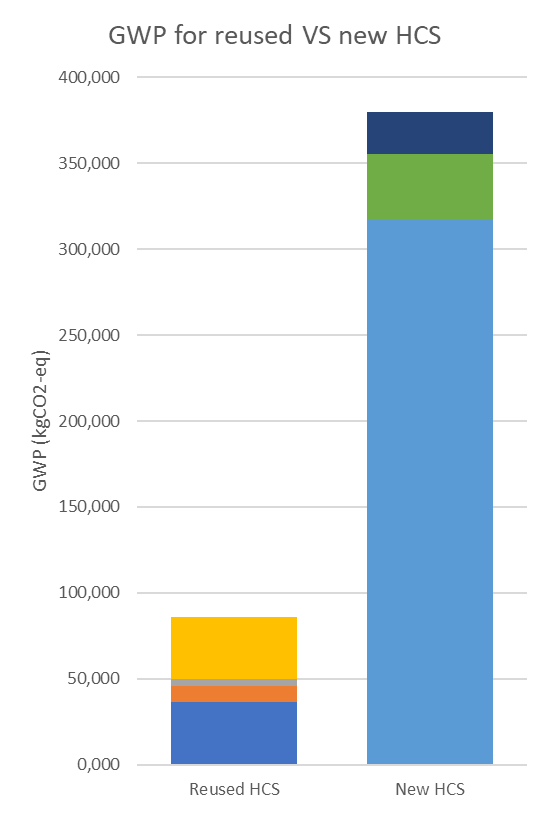 GWP total with CtC approach
Guidelines
Pre-disassembly evaluation
Six key areas for evaluation
Access to elements:
Visibility, accessibility, and building changes from original blueprints. Uses "access map".
Independence	
Can HCSs be removed without damaging other parts? 
Focus on connections and load paths.
Treatments & Finishes	
Are there adhesives, coatings, or sealants that hinder disassembly? 
Are they removable
Standardization	
Are dimensions, materials, and connections uniform? 
Standard = faster, safer, cheaper reuse.
Economic Appraisal	
CBA, NPV, IRR, payback period, and risk/sensitivity analyses—will reuse be cost-effective?
Environmental Impact	
Compare GWP, waste reduction, water/energy savings vs. traditional demolition.
Disassembly procedure
What is Disassembly?
The reverse of construction — but with resource efficiency, precision, and future reuse in mind.
Planning Before Execution
Site Survey & Document Review (NS 3682 §5.1–5.2)
Analyze slab positions, loads, and connections
Identify potential hazards & supports needed
Tool & Equipment Planning
Cranes, lifting gear, cutting tools
Avoid diagonal cuts – use straight cuts to minimize damage
Disassembly Strategy
Reverse the original assembly sequence
Start with least load-bearing slabs, install temporary supports as needed
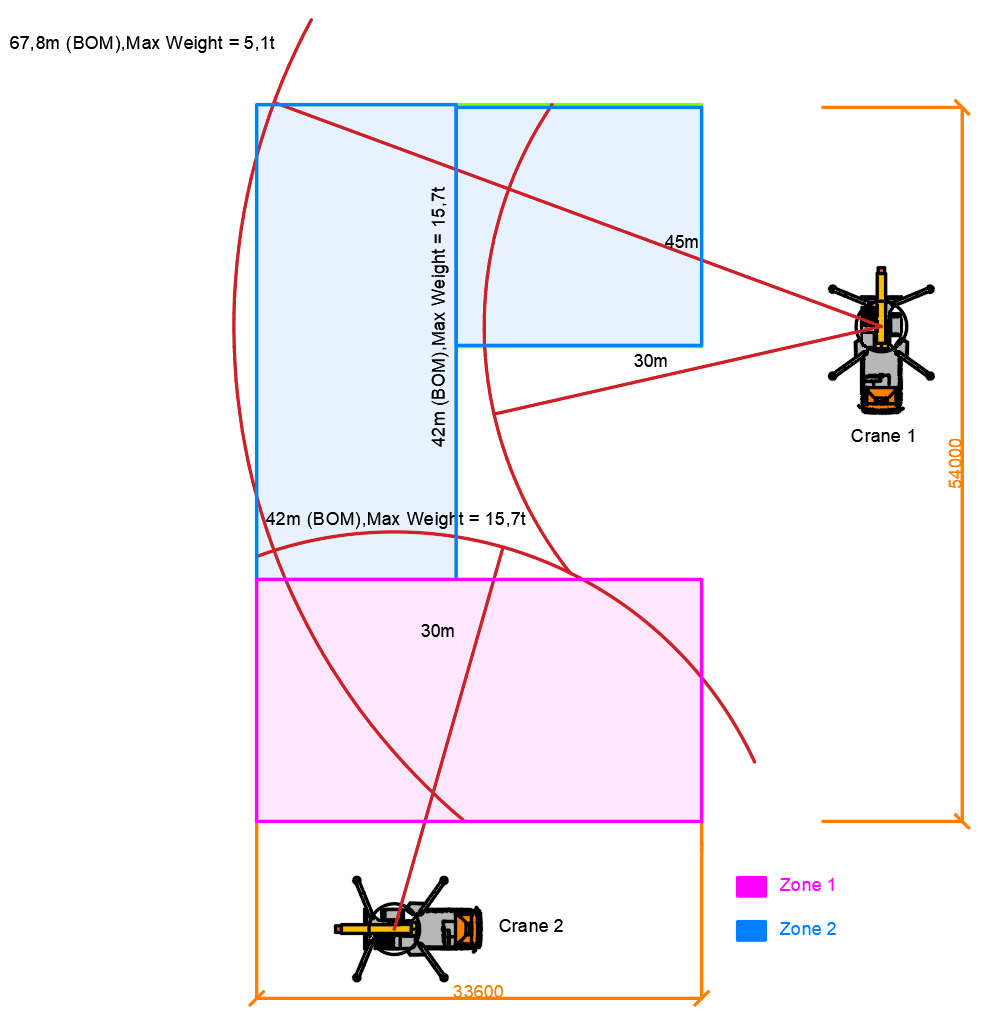 Crane positioning is very important!
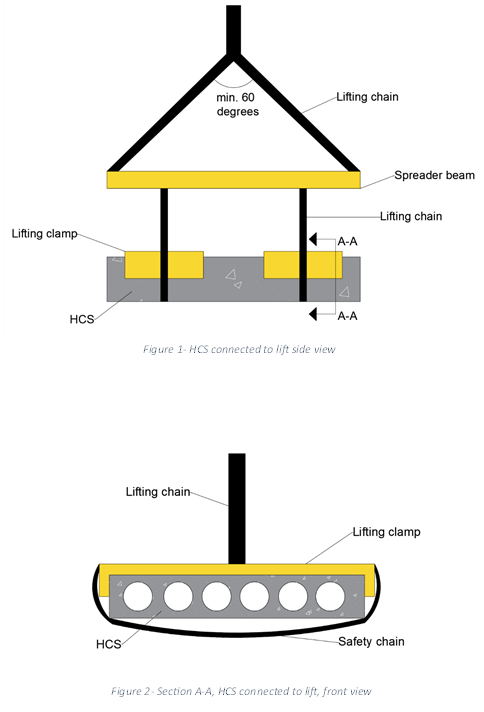 Testing and evaluation
Three evaluation areas:
Technical Performance:
Assess structural strength & serviceability
Functional Performance:
Compliance with fire, sound, and system integration needs
Aesthetical Performance	
Visual quality & physical condition for reuse

Pass criteria:
The technical lifespan must exceed both functional and aesthetic lifespans for reuse to be approved.
Documentation of reusable HCS
Case studies (KA13, OSBL) show: Lack of documentation is a key barrier to HCS reuse.
Ensures traceability, compliance, and market acceptance
Aligns reused HCSs with CE-marked standards via NS 3682

If a reused product meets CE-equivalent standards in one EEA country, Norway must accept it (DOK §14)
Ensures smoother cross-border reuse with no redundant testing
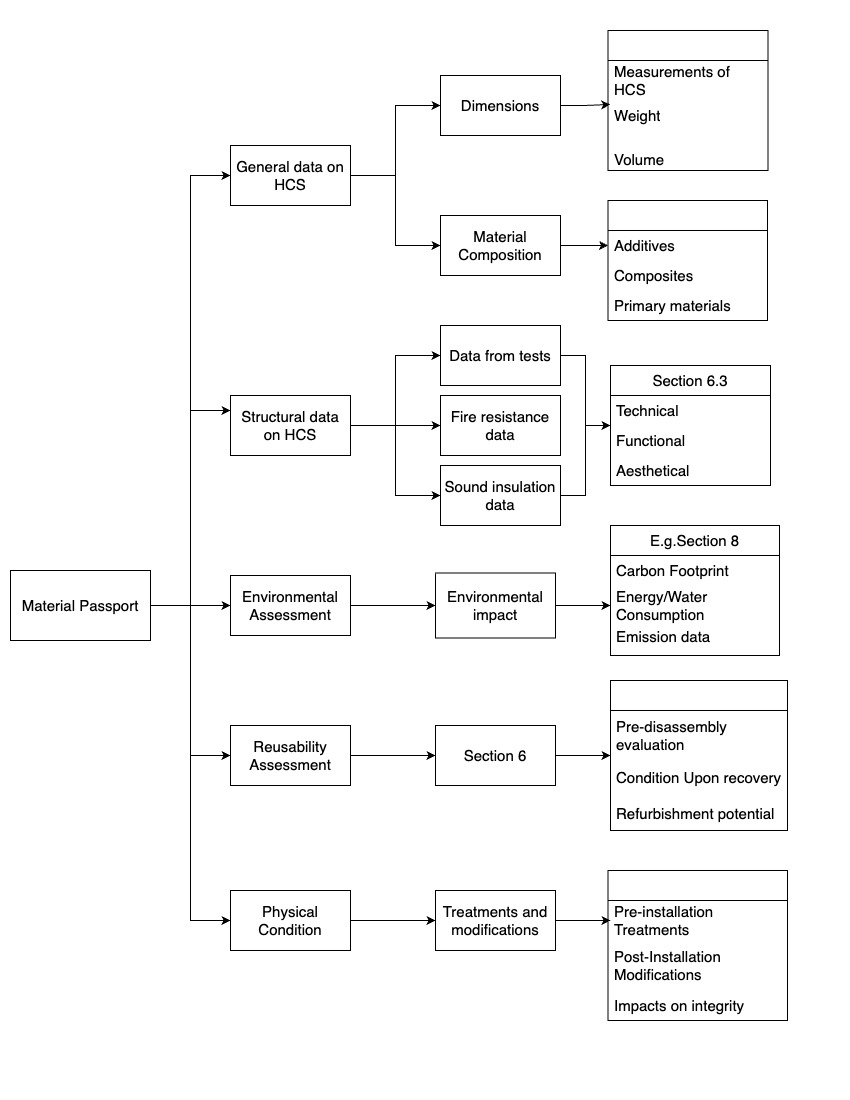 Thorough, standardized documentation is not just regulatory—it's a practical enabler of reuse at scale.
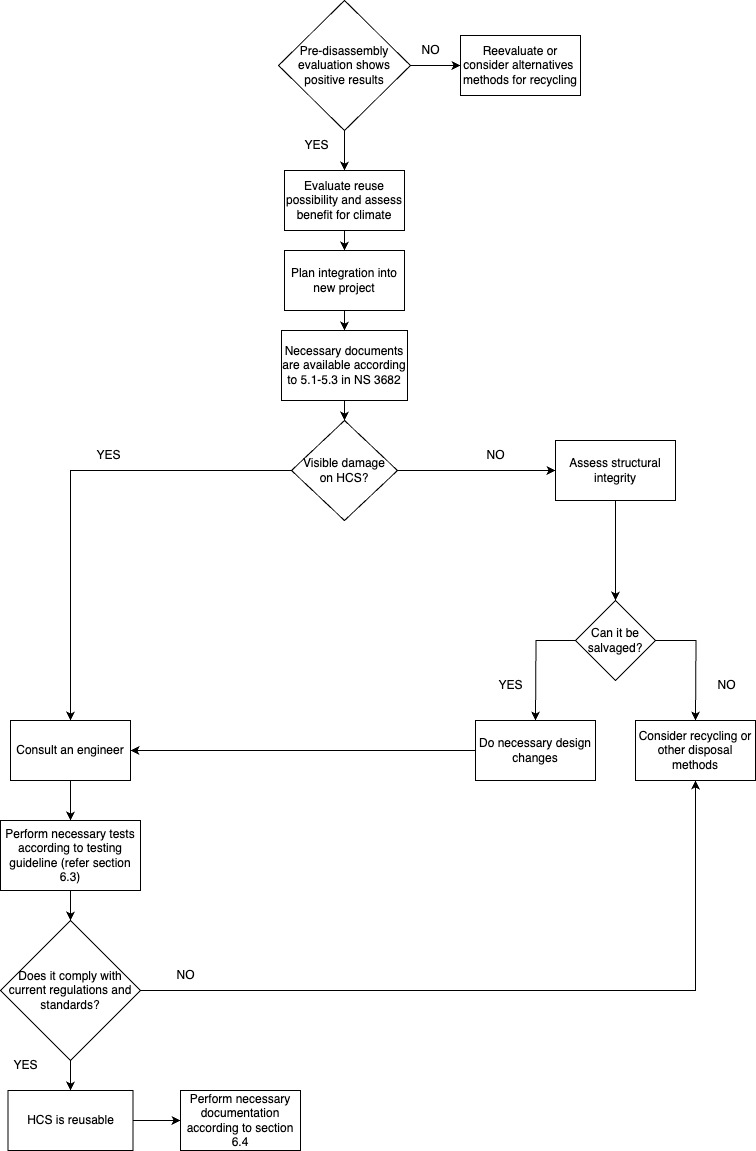 YES
NO
Flowchart summarizing all guidelines
Economic and social perspectives
Economic Challenges: 
High upfront costs
Lack of incentives.
Potential Solutions: 
Carbon pricing
Subsidies
Green building certifications. 
Social Impact: 
Public trust
Community benefits
Housing affordability
job creation.